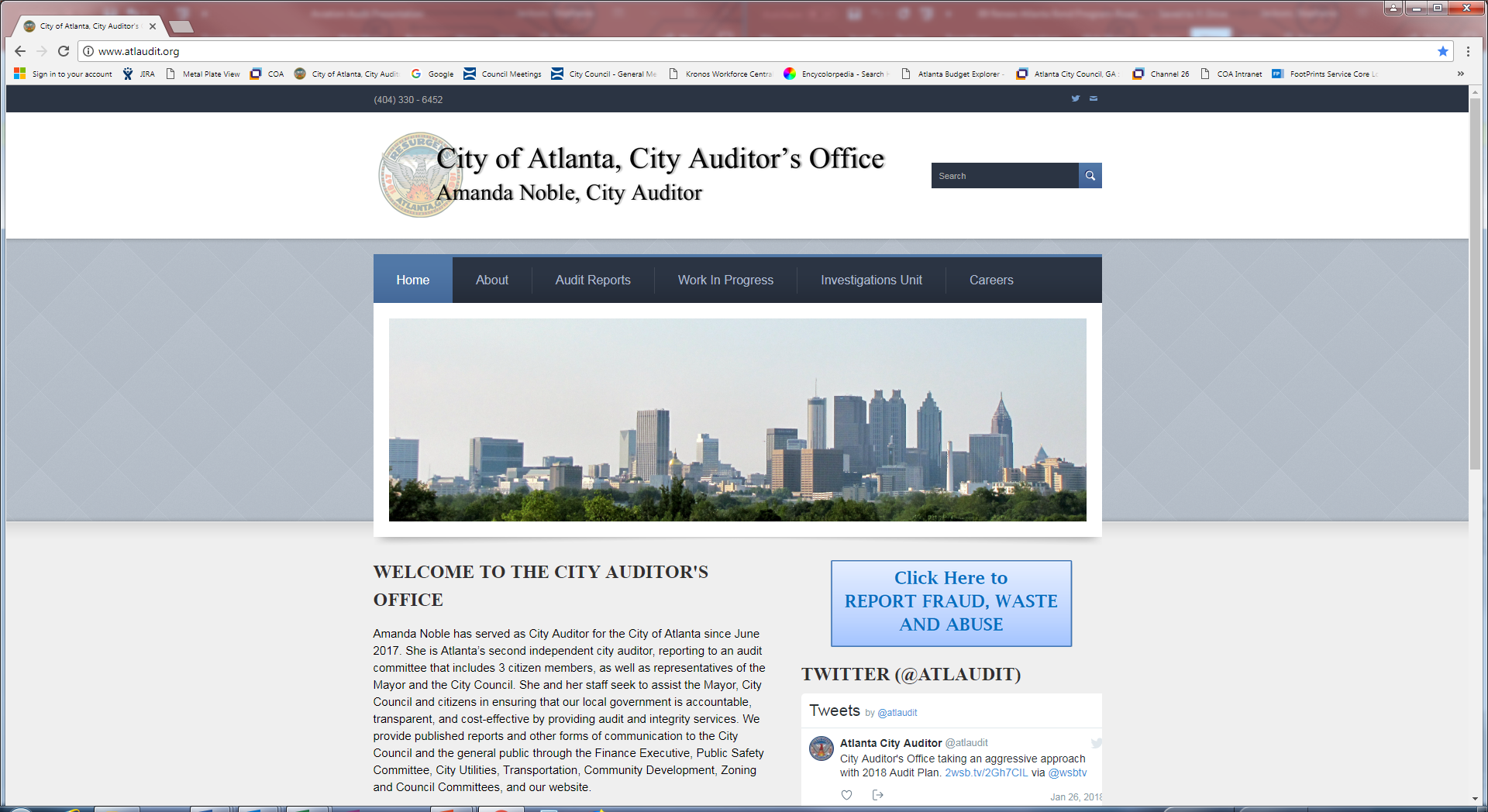 Aviation Construction Contract Solicitations
Amanda Noble, City Auditor
Stephanie Jackson, Deputy City Auditor
Diana Coomes Lynn, Audit Manager
Nia Young and Coia Walker, Senior Performance Auditors
February 28, 2018
Audit Objectives
Do the city’s solicitation and evaluation processes facilitate fair and open competition that follow city code and procedures?
Do procurement processes reflect best practices?
Does the city have controls in place to limit or monitor risks for unfair solicitation and evaluation?
Methodology
Reviewed documentation for 54 solicitations of just over $1 billion for construction projects in various stages of the procurement process between 2014 and 2016 
Interviewed staff from Procurement, Aviation, Finance, and Contract Compliance
Conducted assessment to identify risks
Observed evaluator training for RFPs
Reviewed procurement procedures, city code, and best practices
Overall Findings
Procurement process is designed to be fair and transparent, but not always followed
Process is consistent with best practices
Red flags indicate elevated risk of fraud:
Missing documents
Decisions not documented, particularly discretionary exceptions
Bids accepted that did not appear to meet criteria
Cancelled solicitations lacked specific justification
Calculation errors
Few solicitation responses and unusual bid patterns
Detailed Findings
Missing documents increase city’s risk
4 solicitations were missing significant documents:
 2 missing management file, 1 missing vendor submittal; 1 missing entire file
Of 49 solicitations requiring advertisement, no records in file to confirm 17 (35%)
32 (65%) documented compliance with advertising requirements
21% (29/135) of responsive review checklists were missing from project files 
Could not verify responsive status for 11 submittals because they were either missing documents marked as present or not evaluated by procurement
Detailed Findings (cont.)
Undocumented decisions could mask corruption or fraud
8 responsive reviews appeared to find proponents responsive in error and proponents moved to next stage of process 
No indication in files that CPO waived requirements
City cancelled 10 (19%) of solicitations; 6 did not follow cancellation procedures:  2 had no cancellation letters and four didn’t provide specific reason for cancellation
Detailed Findings (cont.)
Calculation errors affect credibility of process
We found calculation errors in 13% of proposals evaluated or awarded
17 evaluations were calculated incorrectly, 1 appeared to affect award outcome
Scoring process was not standardized or automated
Scores were not required to be reviewed or verified for accuracy; user departments do not retain copies of evaluation scores
Detailed Findings (cont.)
Limited competition could affect fair bidding
Of 49 competitively bid solicitations, 19 (39%) had fewer than 3 submittals
The difference between the lowest and highest bid was more than 20% for 7 of 20 ITBs reviewed
Recommendations
The Chief Procurement Officer should:
Perform a quality assurance review of the scoring methodology, ensure that it is consistent with procedures, and use a tool to automate the calculations.
Once the automated spreadsheet is developed, Procurement should ensure that all evaluation score inputs into spreadsheet are verified
Record evaluation scores using a standardized memorandum template and provide a copy to the user department at the end of the scoring session.
Recommendations (cont.)
Record the final determination of responsiveness, and the name and date of the person conducting the review.
In cases where a submittal is deemed non-responsive, document the reason on the responsive checklist
Evaluate bid patterns to detect potential fraud
Recommendations (cont.)
Implement an e-procurement system that allows all submissions and required documents to be received, reviewed, evaluated and stored within the system
Provide specific justification for the cancellation of a solicitation in the management file
Verify all required documentation is maintained in the project files according to city code and procurement procedures
Questions?
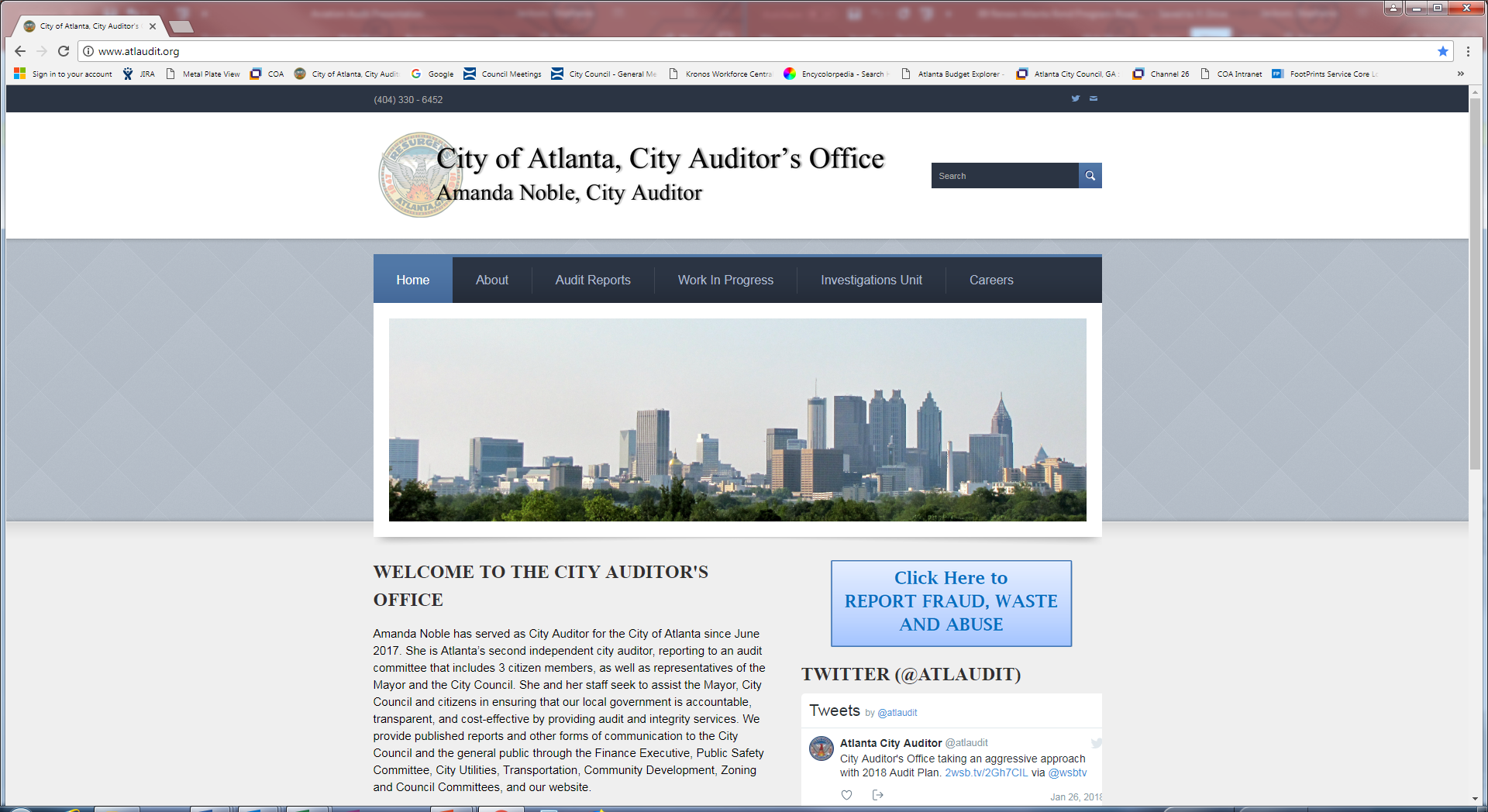